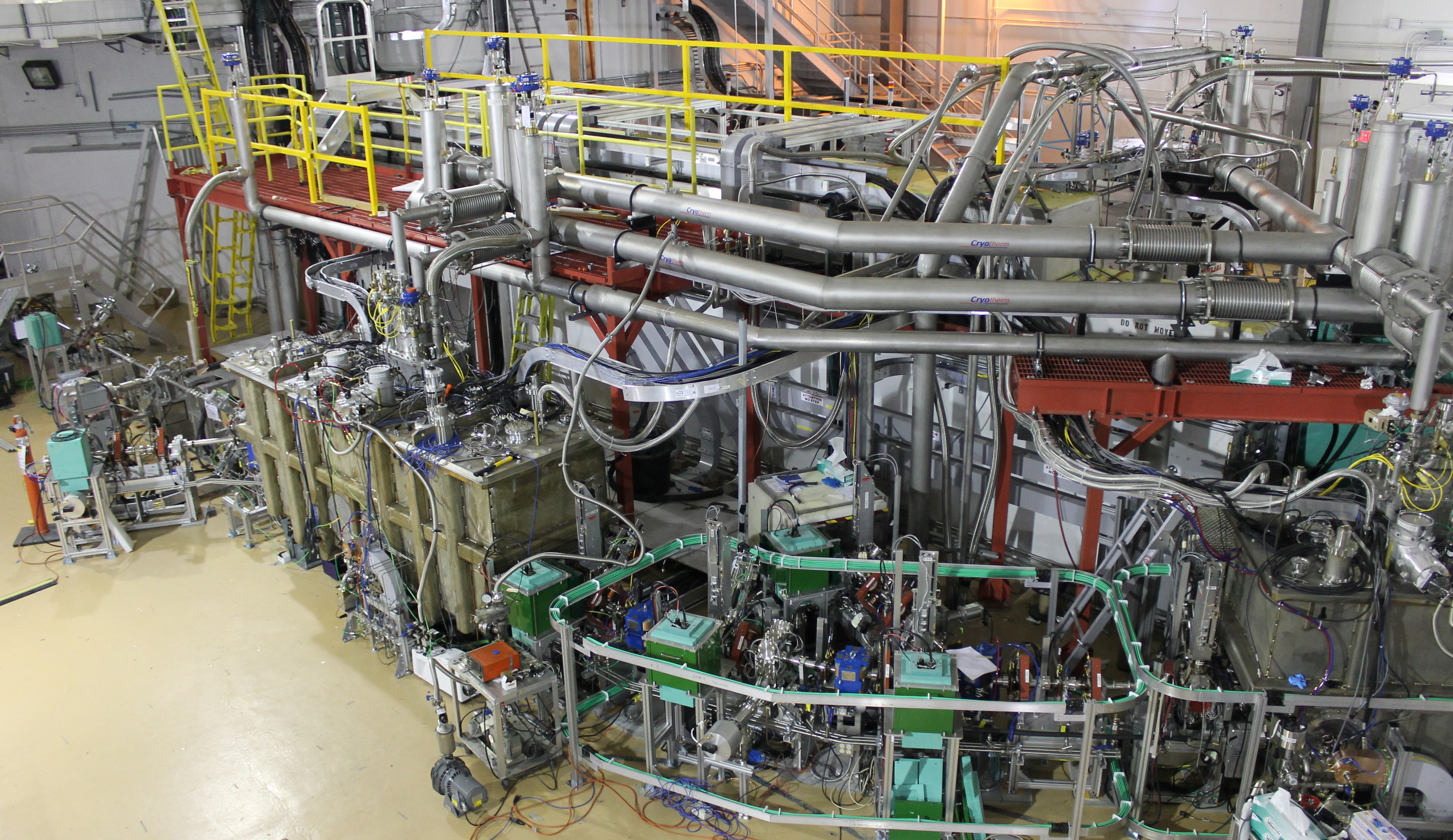 Beam physics challenges of the TRIUMF E-LINAC
Hui Wen Koay
Accelerator Division
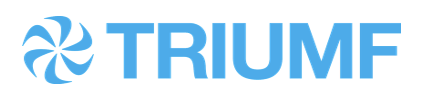 Outline
Introduction
Challenges
High peak current
Short bunches
Conclusions
2
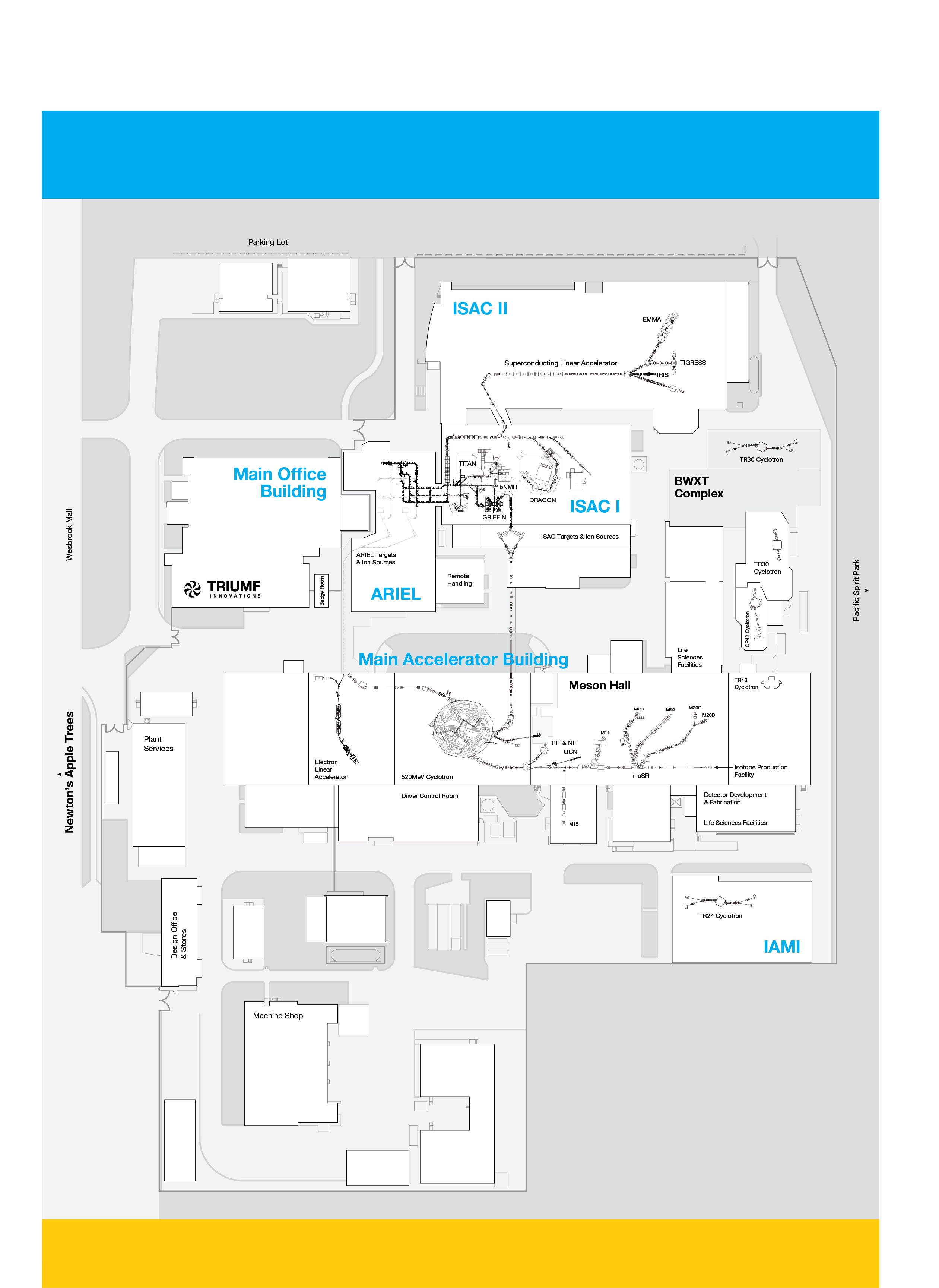 TRIUMF accelerator complex
Main high-power drivers:
500 MeV Cyclotron
100 kW e-LINAC

Pre-ARIEL science program at e-LINAC: 
FLASH
DarkLight
Terahertz
E-LINAC
Cyclotron
3
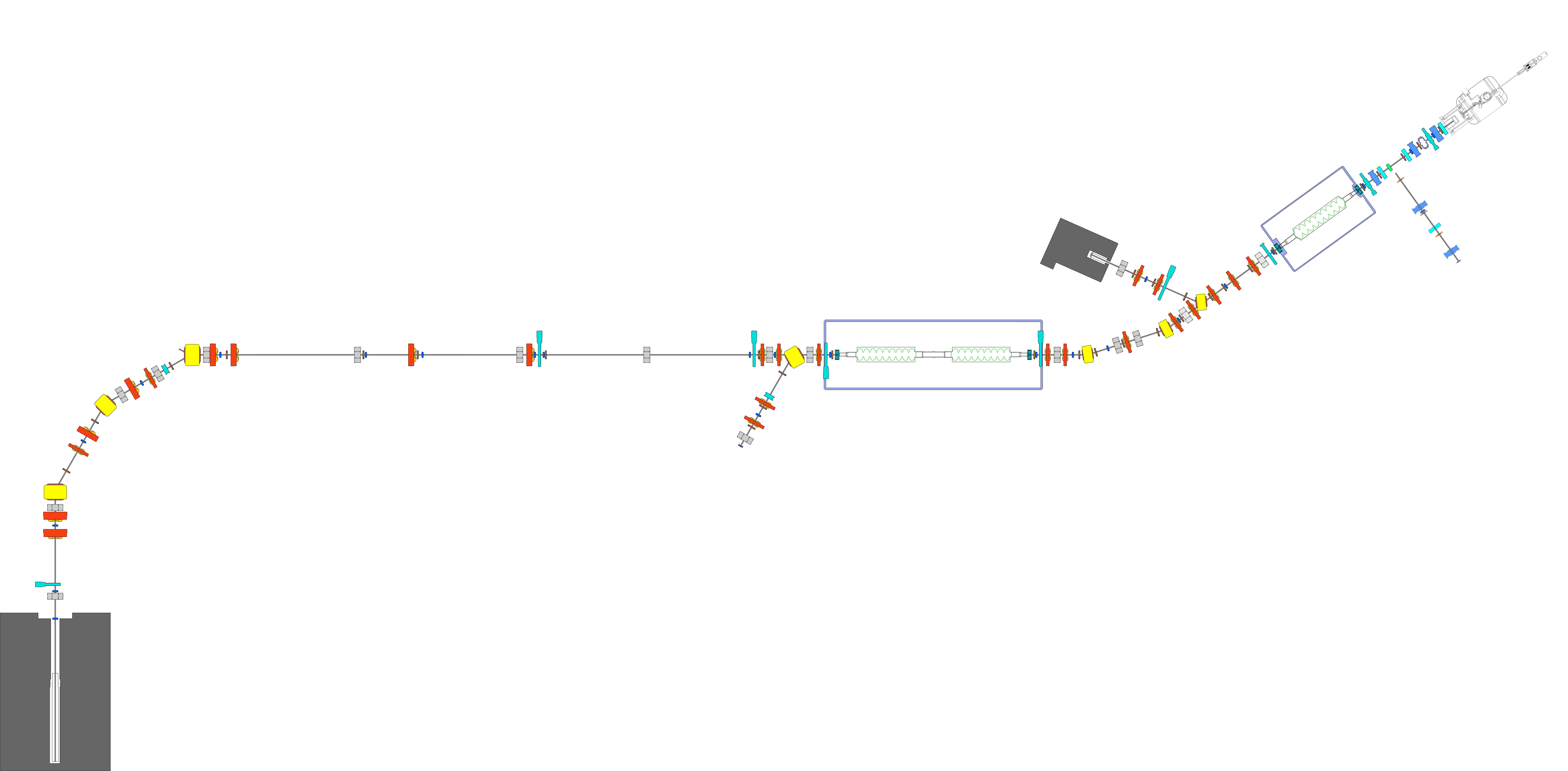 DUMP
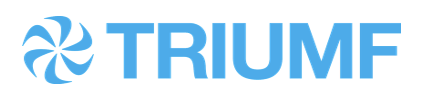 Beamline Layout of TRIUMF e-Linac
EHDT
EMBT
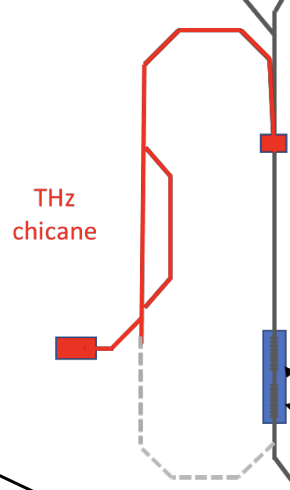 EHAT
EACA
EABT
EINJ
Possible THz chicane
ELBT
Low-medium energy section
EGUN
4
# Challenge 1 : High peak current
- Larger space charge
- Larger beam envelope
-  Need more focusing elements (space constraint?)
5
Envelope equation including space charge(SC)
6
Typical low-medium energy transport at TRIUMF e-LINAC
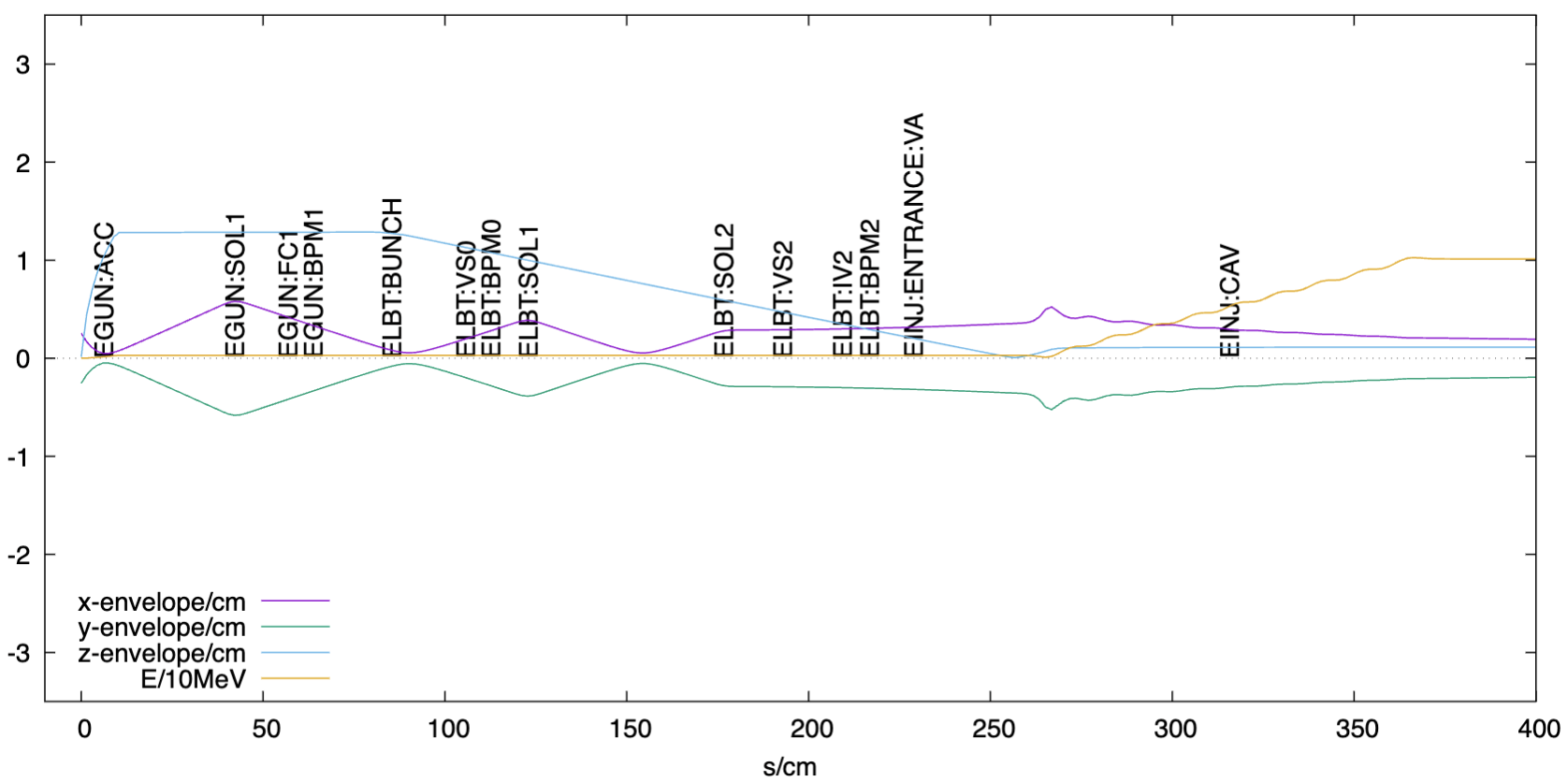 Q = 0.54 pC
Egun Voltage 300 kV
7
High peak current - larger emittance
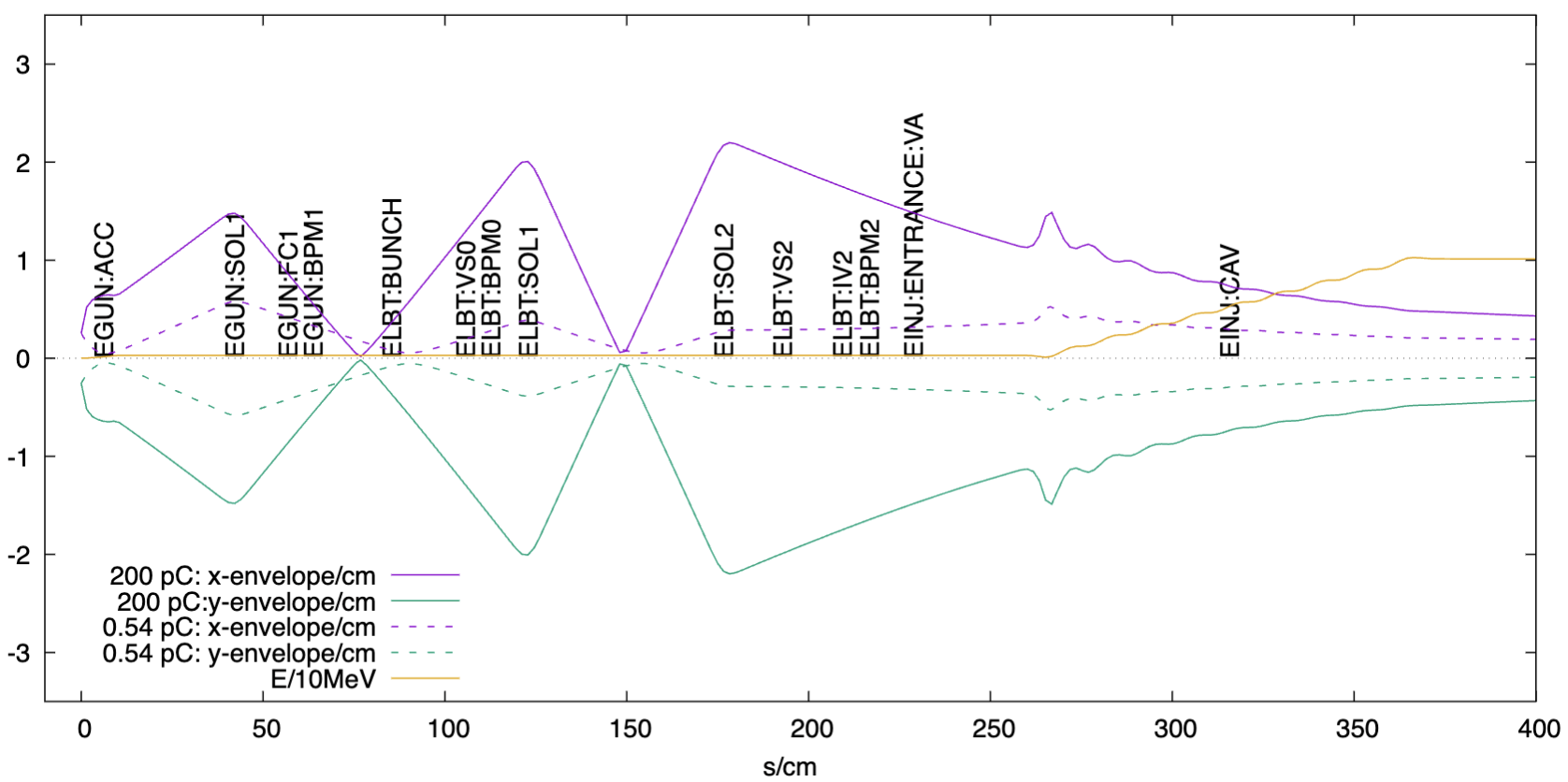 Egun Voltage 300 kV
8
High peak current - larger emittance
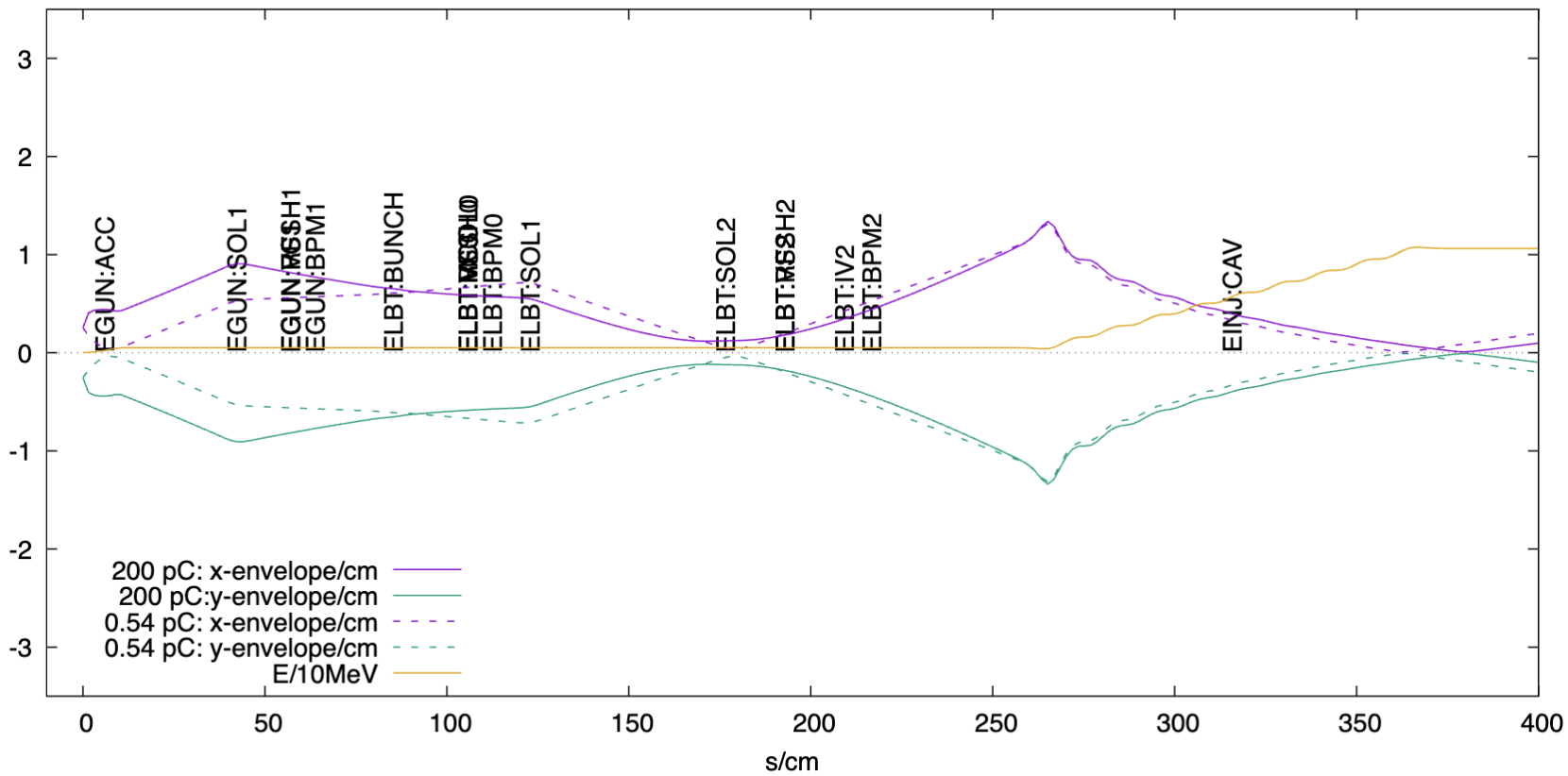 Egun Voltage 500 kV
9
# Challenge 2 : Short bunches
-  Larger longitudinal SC
More bunching over a longer trajectory 
   (especially including a bender)
Limited bunch size to reduce energy spread
10
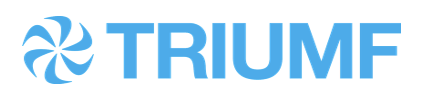 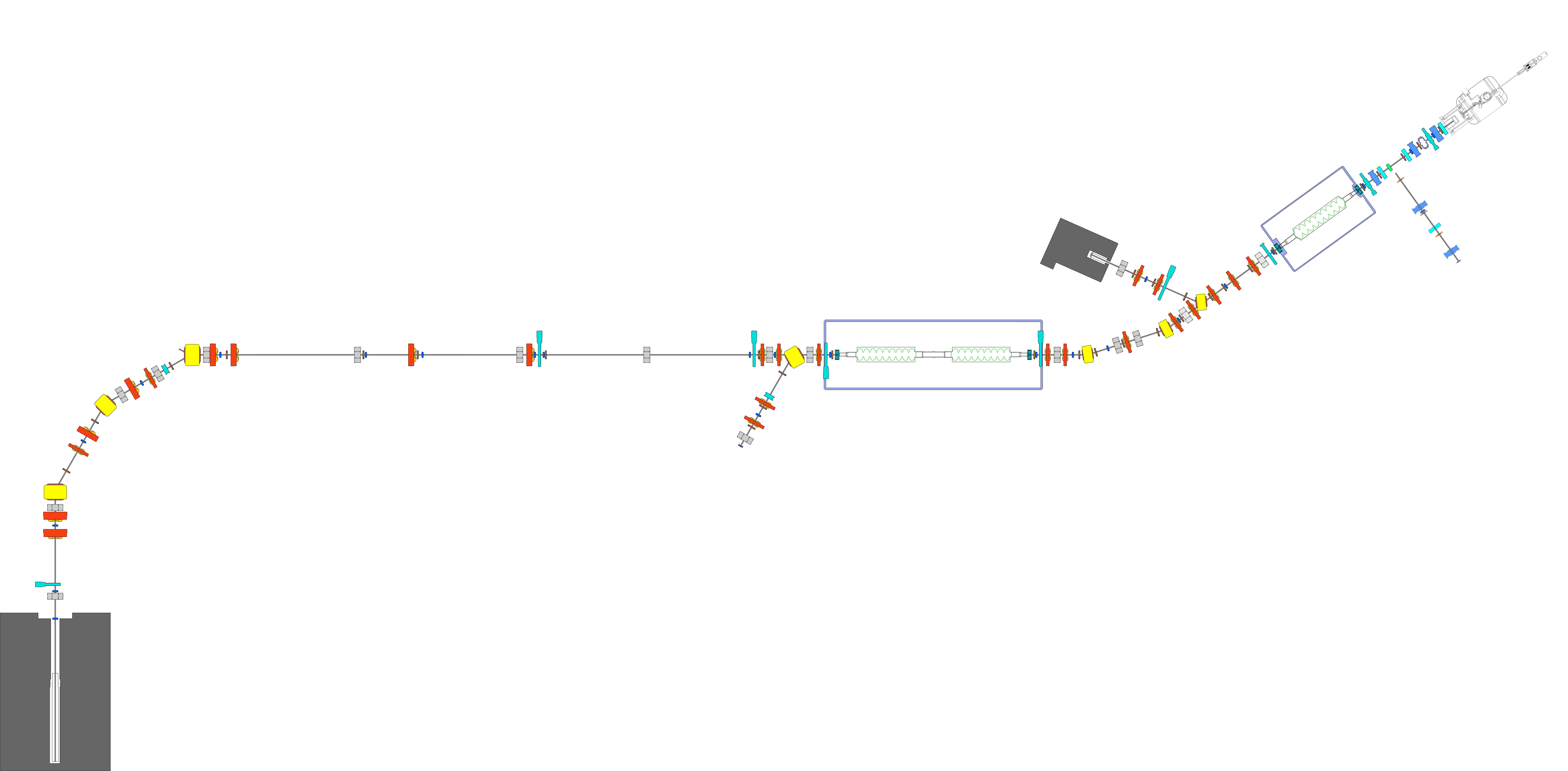 Injection Beamline Layout of TRIUMF e-Linac
Plan of new e-gun
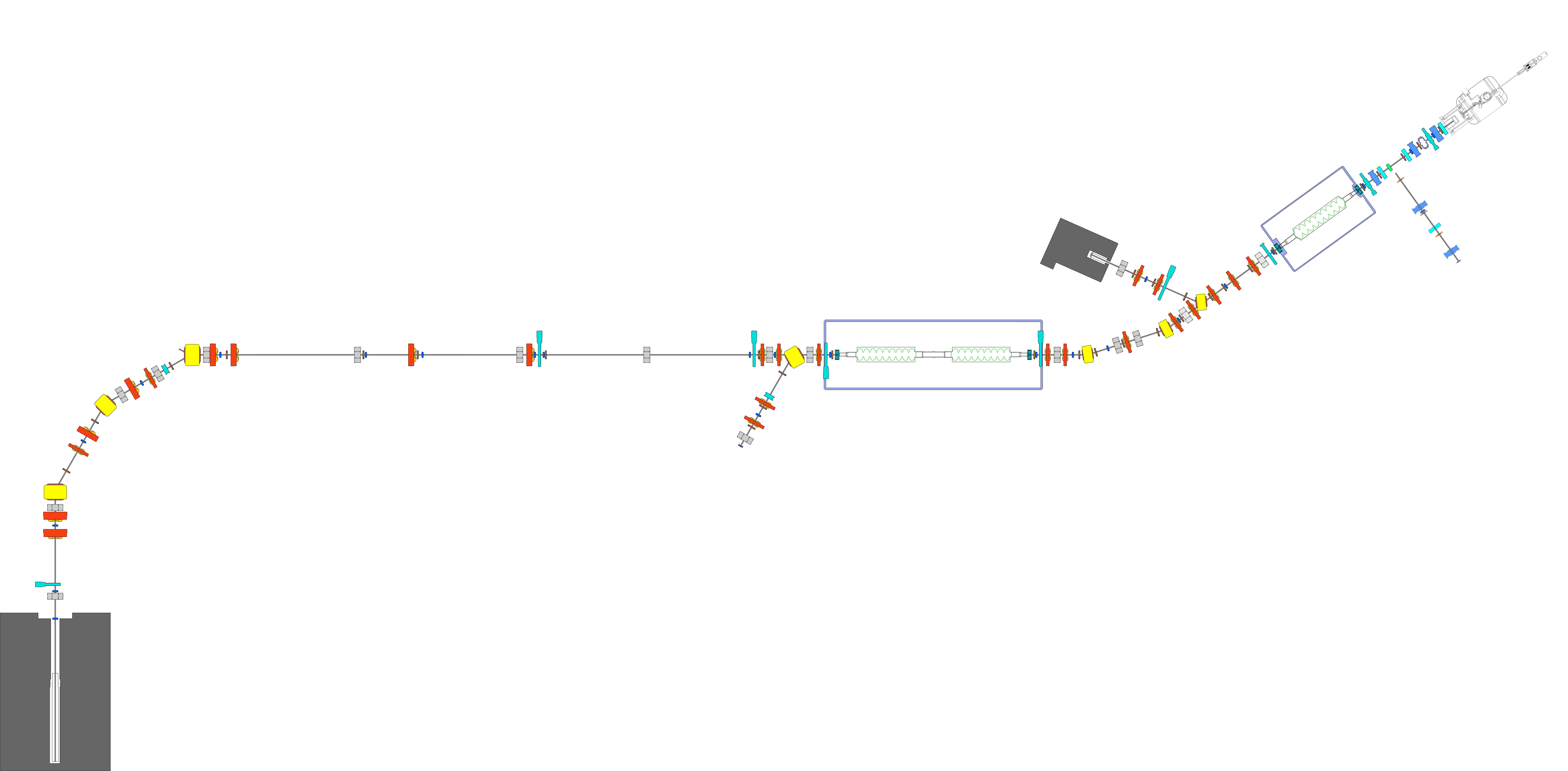 Buncher
EINJ
EGUN
ELBT
Bender
11
Selection of the most suitable bender
Normal bender

Non-achromatic 
Suitable for pre-buncher beam (∆E/E ~ 0 )
Alpha magnet

Achromatic 
Suitable after buncher (with ∆E)
Normal dipole
Schematic showing an example application of an alpha magnet in an electron pre-injector system [1].
e- beam with ∆E
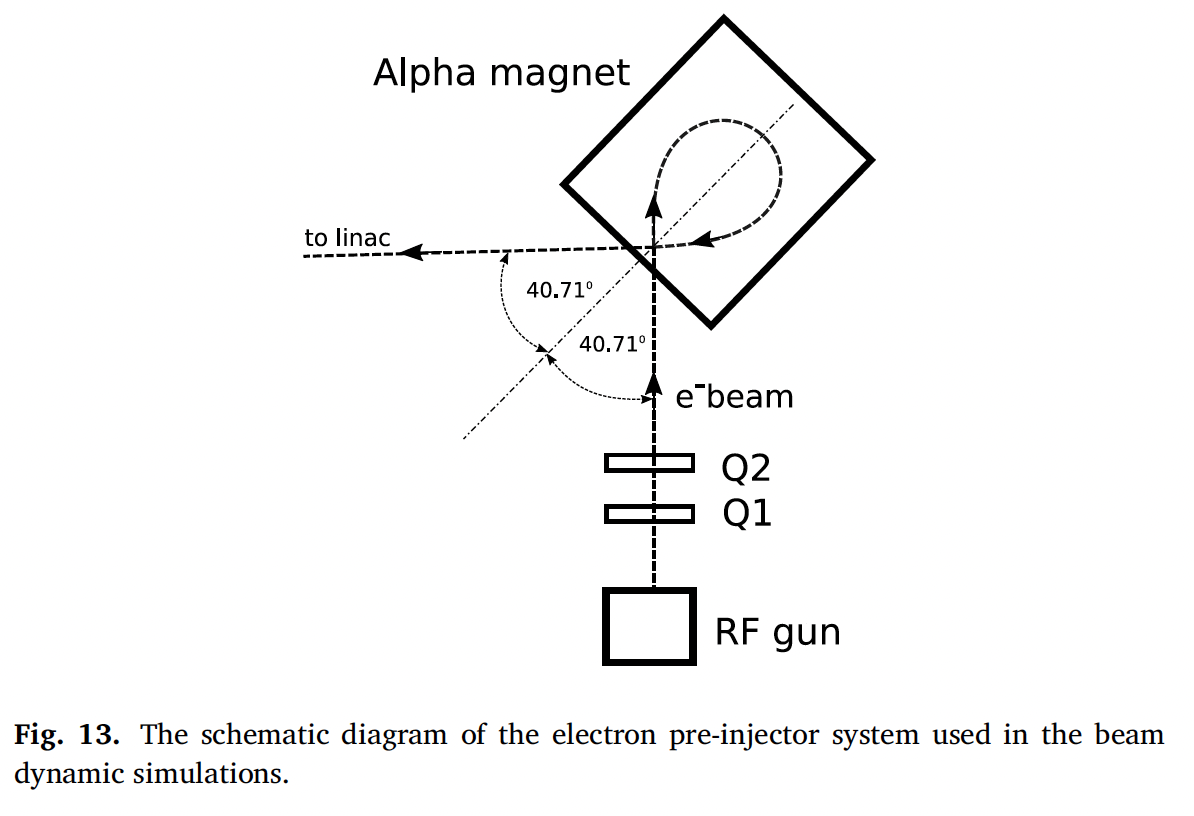 Electron gun
Electron gun
12
[1] C. Saisa-ard, J. Saisut and S. Rimjaem Nuclear Inst. and Methods in Physics Research, A 916 (2019) 102–115
EINJ phase plot
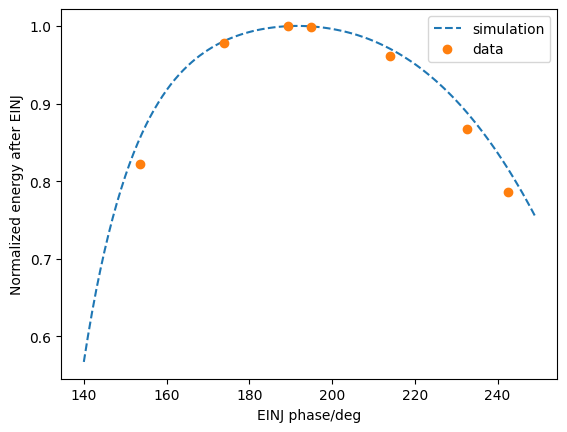 13
Short bunches – more bunching needed
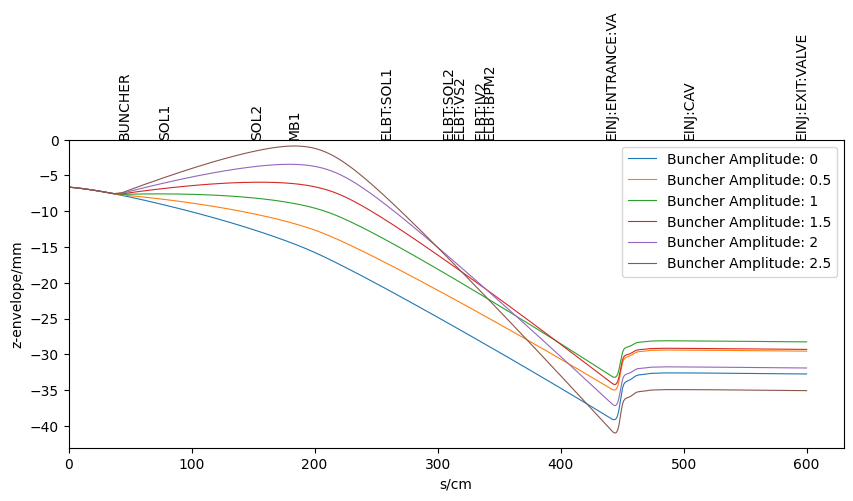 Q = 200 pC
14
Move the buncher…
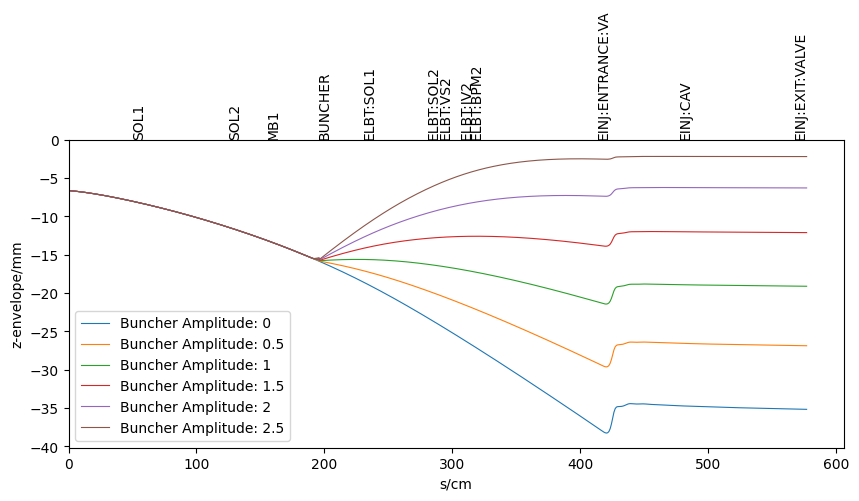 Q = 200 pC
15
Furthermore, a small energy spread is needed…
Study showed an increase of energy spread reduces the terahertz light peak output power
Plot of the terahertz light peak output power vs energy spread [2].
16
[2] Wu, A., Jia, Q., & Wang, F. (2011). The parameter study of terahertz free-electron laser oscillator based on electrostatic accelerator. WEPD51, PAC, 11(4).
Conclusions
Higher peak current and a shorter bunch cause a larger space charge
More focusing needed in both transverse and longitudinal directions.
Space constraint increases the design difficulty.
An SRF-gun might be a good option resolving this tedious issue.
17
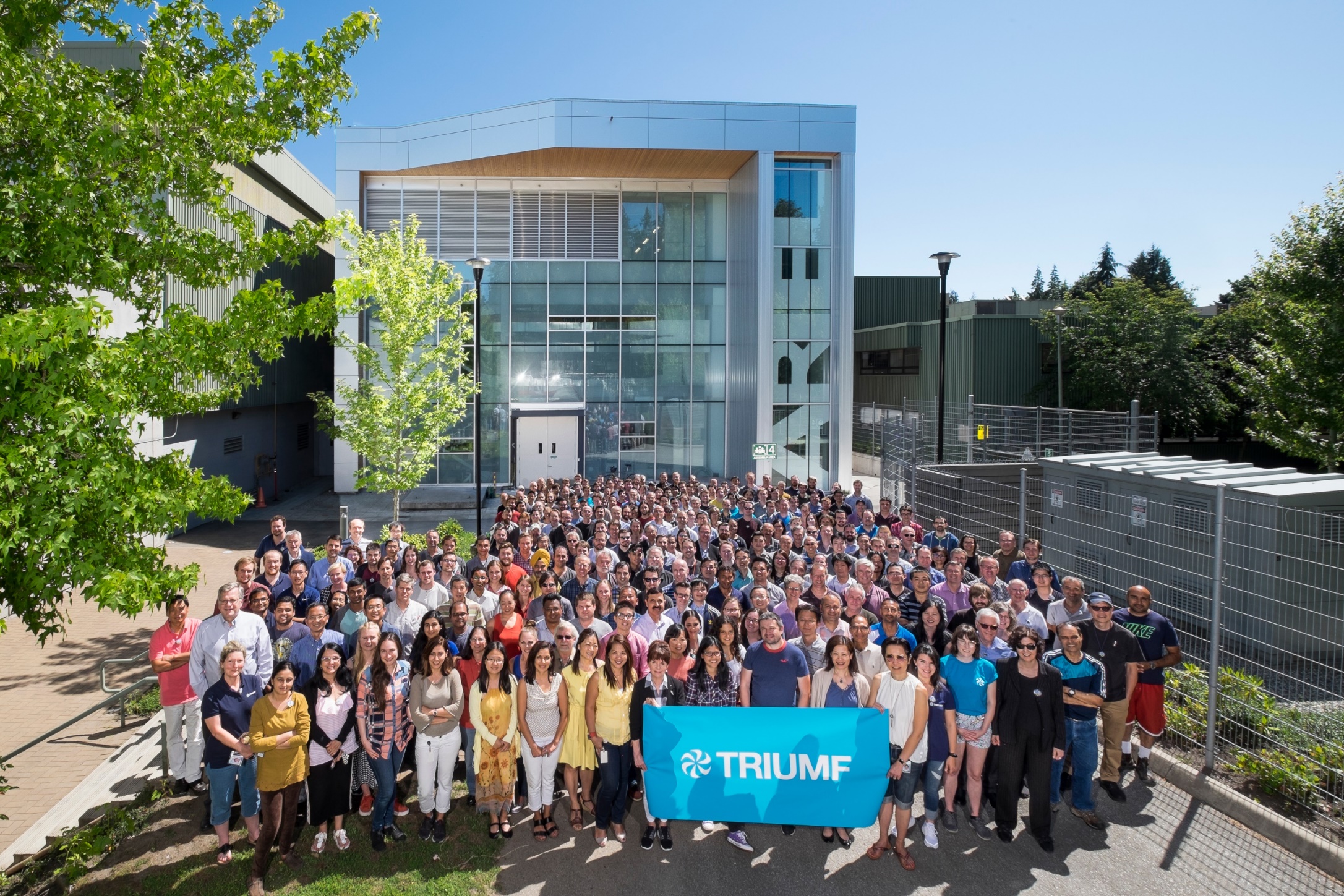 Thank youMerci
www.triumf.ca
Follow us @TRIUMFLab
Discovery,
accelerated
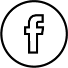 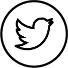 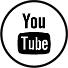 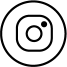 18